Zintl-Based Materials For Thermoelectrics
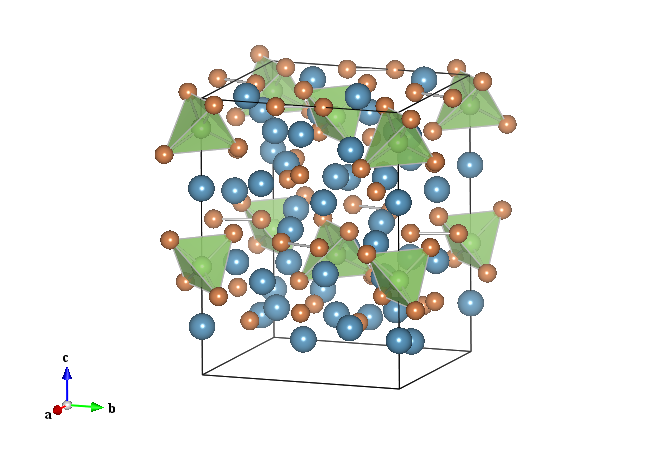 Ca11GaSb9
286G Final Presentation, 5-26-2010
Brett Compton
1
Thermoelectric Concept
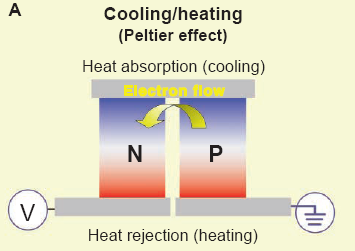 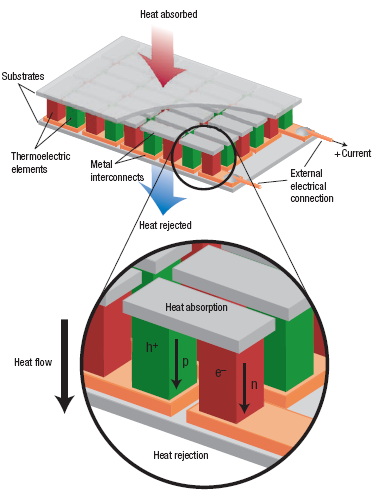 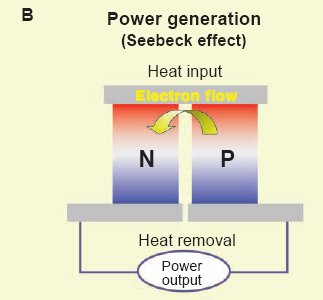 2
Snyder and Toberer, 2008
Bell, 2008
Material Property Requirements
Dimensionless Figure of Merit:
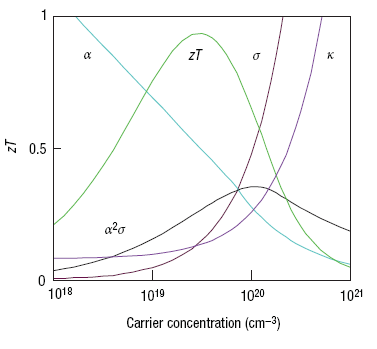 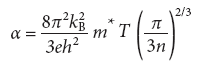 Seebeck Coefficient:
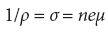 Electrical Conductivity:
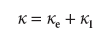 Thermal Conductivity:
Electronic Contribution
to Thermal Conductivity:
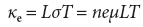 Effective TE materials need tunable carrier concentrations
and low lattice thermal conductivity: “Electron crystal – phonon glass”
3
Snyder and Toberer, 2008
What Are Zintl Materials?
Valence balanced intermetallic compounds
with ionic and covalent bonding character.
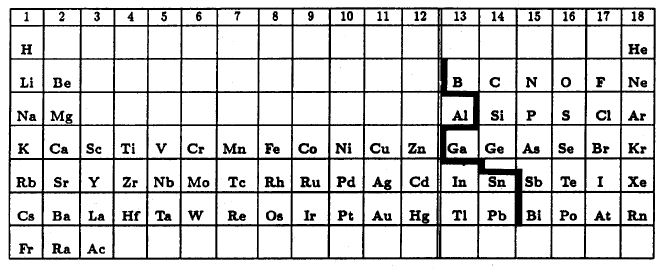 Zintl-Klemm Concept:
There is complete charge transfer from
A to the Xs “Zintl anion.”

The Zintl anions then form bonds to
satisfy valence.
1.  Typically:  AXs	A: Group 1 or 2 metal
		X: Semi-metal
2.  Semiconducting
3.  Diamagnetic
4.  X – X bonding
4
Nesper, 1990
Simple Zintl Phase: NaTl
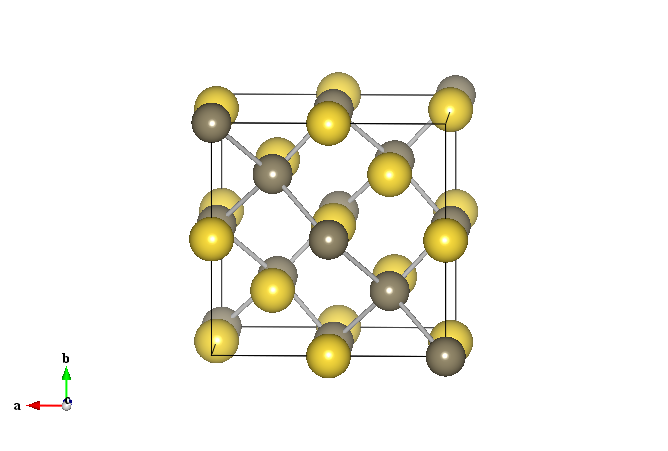 Ionic bonding results in 
Na+ Tl-

[Tl-] has 4 valence electrons and
forms a covalent diamond structure
with the Na+ cations stuffing the 
lattice.
The covalent network in Zintl materials provides the “electron crystal”
properties while the cation sites allow for carrier concentration tuning
and phonon scattering.
5
A More Complicated Example: CaZn2Sb2
Ca
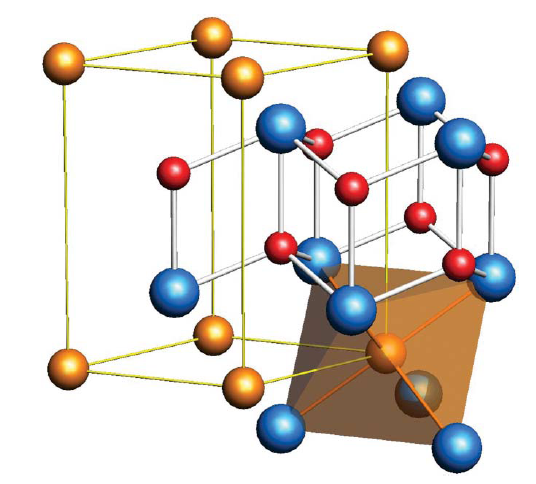 Sb
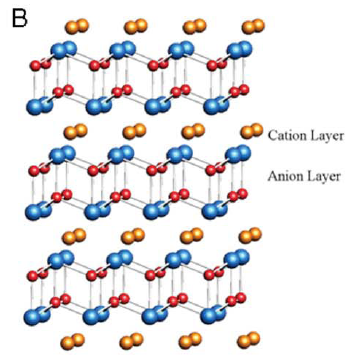 Zn
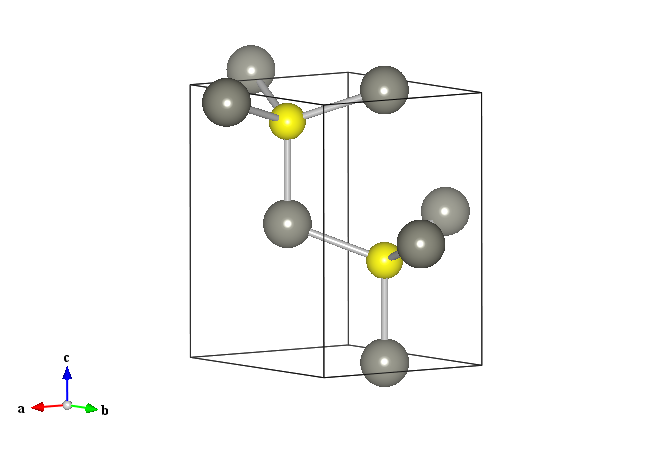 Ca2+ [Zn2Sb2]2-

Ca is rather electropositive and donates two electrons to the
[Zn2Sb2] unit.  [Zn2Sb2]2- is isoelectronic with ZnS  and forms a
wurtzite-like structure with intercalated Ca2+ sheets.

This is a semiconductor with a band gap of 0.25 eV.
Wurtzite
6
Kauzlarich et al., 2007
[Speaker Notes: Similar to Wurtzite structure with Ca2+ layers intercalated in.]
Tuning CaZn2Sb2 For Thermoelectric Properties
CaxYb1-x
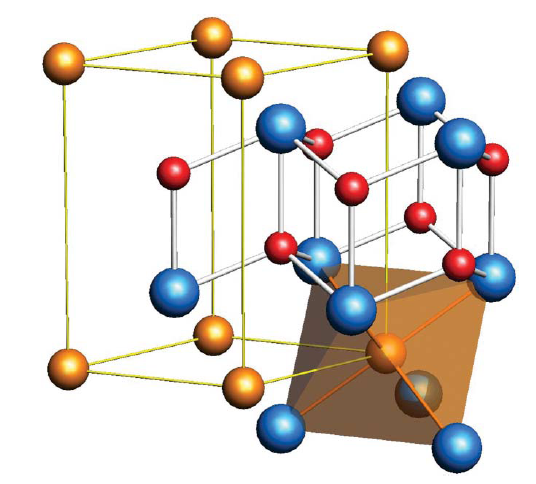 Alloy Isoelectronic Species: Yb for Ca

(CaxYb1-x)2- [Zn2Sb2]2+
Sb
Zn
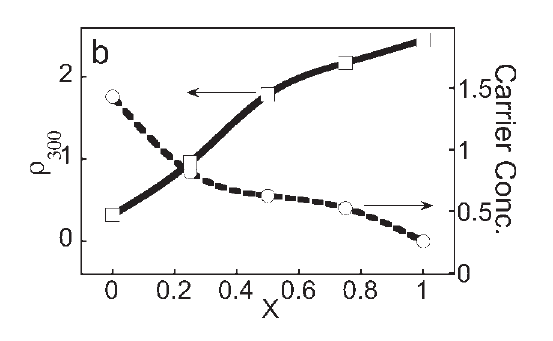 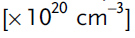 Yb is less electropositive than Ca which results in an incomplete
charge transfer to [Zn2Sb2]2- and therefore high p-type carrier
concentration in the anionic lattice.
7
Gascoin et al., 2005
Tuning CaZn2Sb2 For Thermoelectric Properties
CaxYb1-x
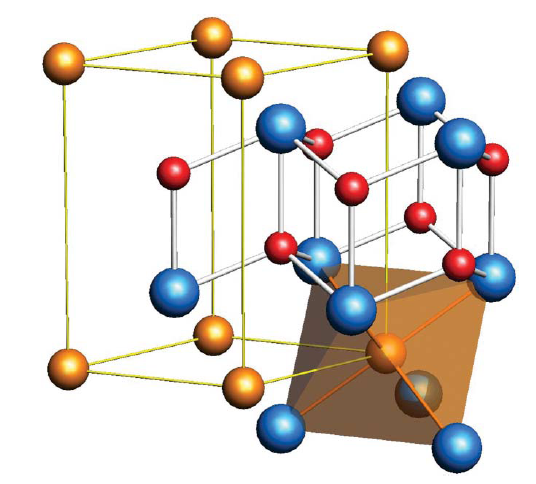 Alloy Isoelectronic Species: Yb for Ca

(CaxYb1-x)2- [Zn2Sb2]2+
Sb
Zn
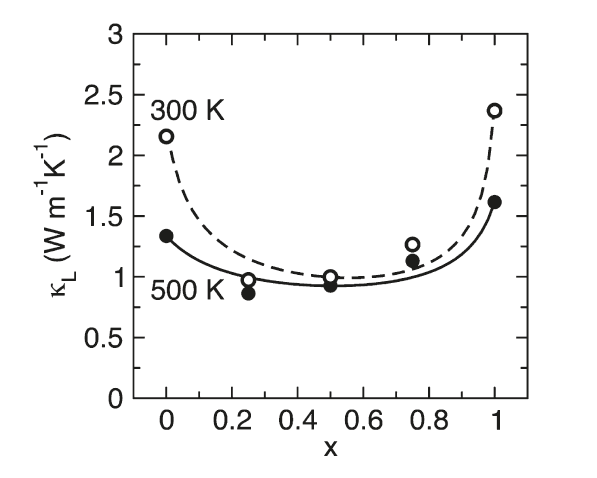 Additionally, Yb is much heavier than Ca (~4:1) which results in effective
phonon scattering and significantly reduced thermal conductivity.
8
Toberer et al., 2009
Tuning CaZn2Sb2 For Thermoelectric Properties
CaxYb1-x
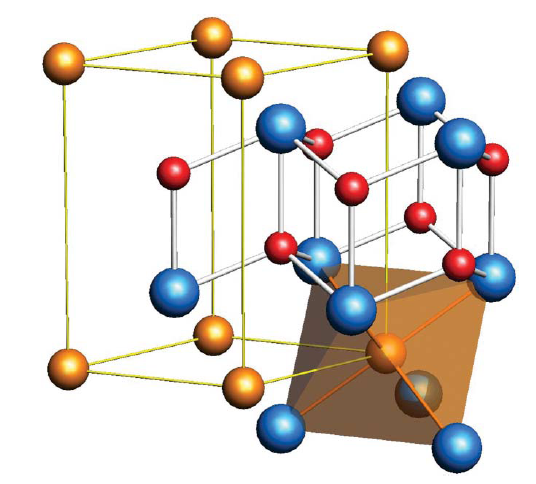 Alloy Isoelectronic Species: Yb for Ca

(CaxYb1-x)2- [Zn2Sb2]2+
Sb
Zn
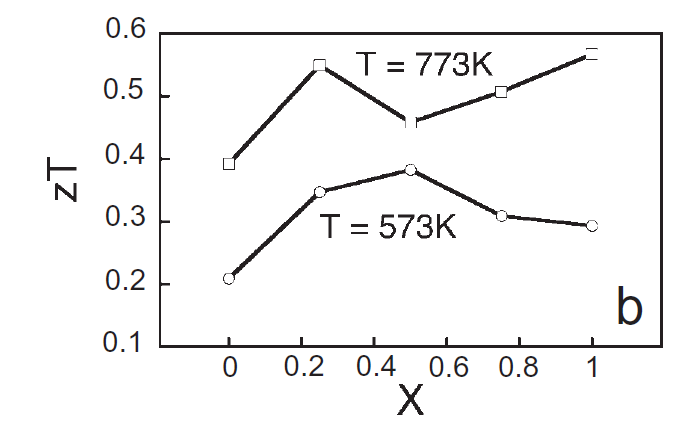 The combination of carrier concentration tuning and phonon scattering
can result in a significant improvement in zT for this material.
9
Gascoin et al., 2005
Other Zintl-based Thermoelectrics
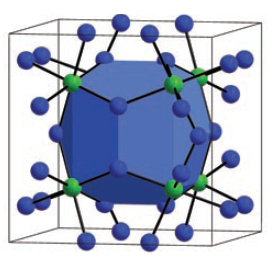 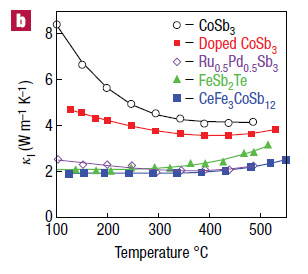 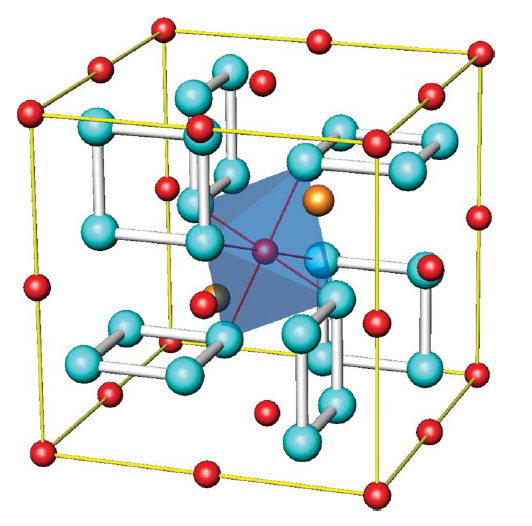 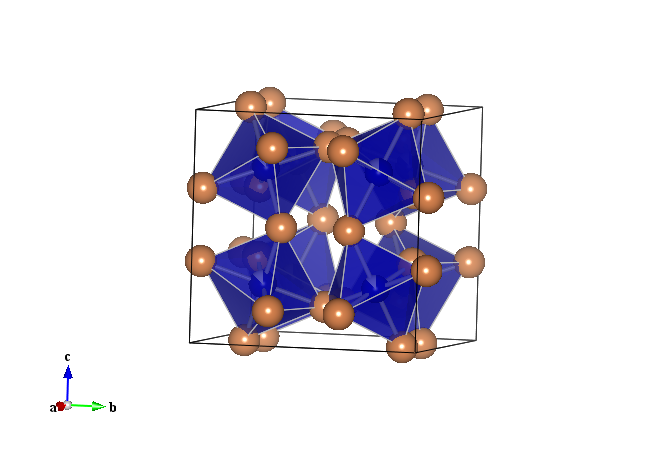 Filled
Skutterudite: CoSb3
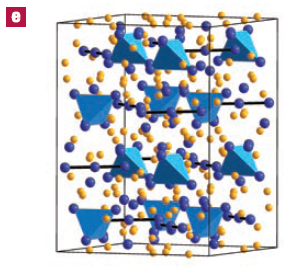 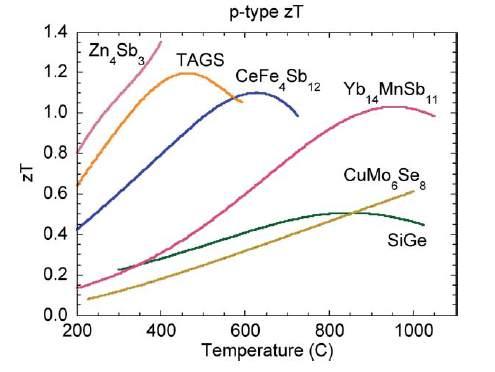 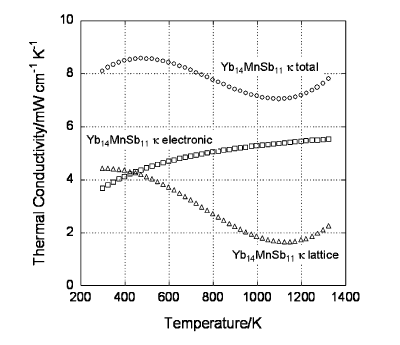 14-1-11: Yb14MnSb11
10
Snyder and Toberer, 2008
Kauzlarich et al., 2007
References
Bell, L. E. (2008). Cooling, heating, generating power, and recovering waste heat with thermoelectric systems. Science (New York, N.Y.), 321(5895), 1457-61. doi: 10.1126/science.1158899.

Gascoin, F., Ottensmann, S., Stark, D., Haïle, S. M., & Snyder, G. J. (2005). Zintl Phases as Thermoelectric Materials: Tuned Transport Properties of the Compounds CaxYb1-xZn2Sb2. Advanced Functional Materials, 15(11), 1860-1864. doi: 10.1002/adfm.200500043.

Kauzlarich, S. M., Brown, S. R., & Snyder, G. J. (2007). Zintl phases for thermoelectric devices. Dalton transactions (Cambridge, England : 2003), (21), 2099-107. doi: 10.1039/b702266b.

Nesper, R. (1990). Structure and chemical bonding in zintl-phases containing lithium. Progress in Solid State Chemistry, 20(1), 1-45. doi: 10.1016/0079-6786(90)90006-2.

Sales, B. C., Jin, R., & Mandrus, D. (2008). Zintl Compounds : From Power Generation To The Anomalous Hall Effect. Quantum, (Skutterudite 2007), 48-53.

Snyder, G. J., & Toberer, E. S. (2008). Complex thermoelectric materials. Nature materials, 7(2), 105-14. doi: 10.1038/nmat2090.

Toberer, E. S., May, A. F., & Snyder, G. J. (2010). Zintl Chemistry for Designing High Efficiency Thermoelectric Materials † ‡. Chemistry of Materials, 22(3), 624-634. doi: 10.1021/cm901956r.
11